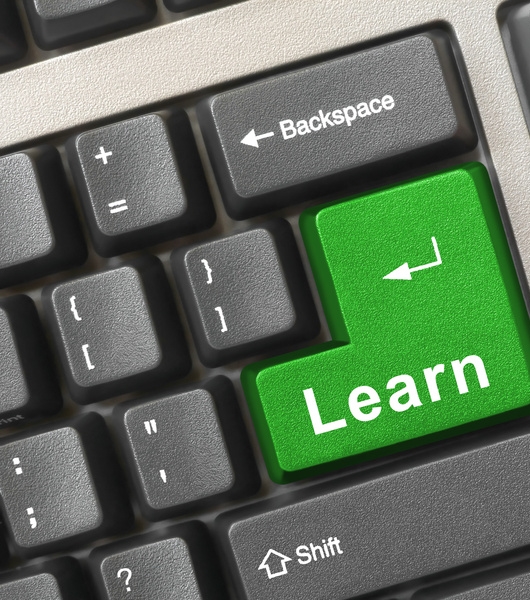 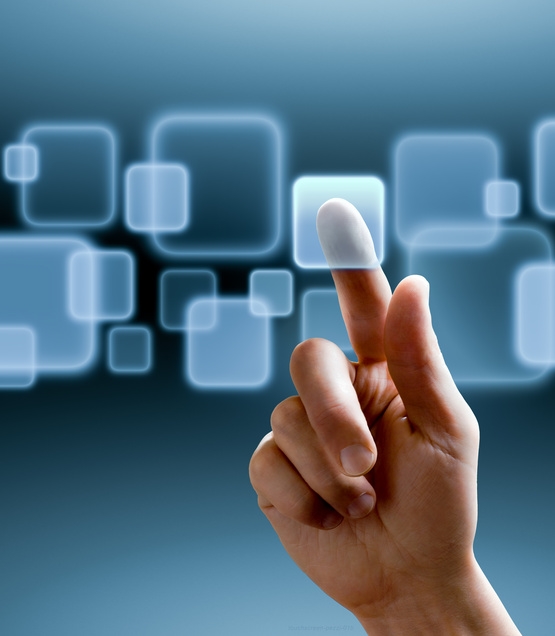 Microsoft Office 365 for Education

تكنولوجيا - تجديد - تطوير - مرونه – تواصل
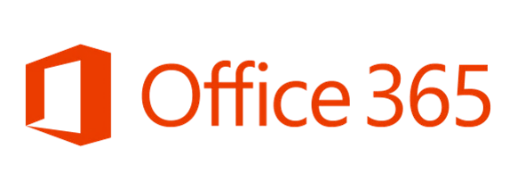 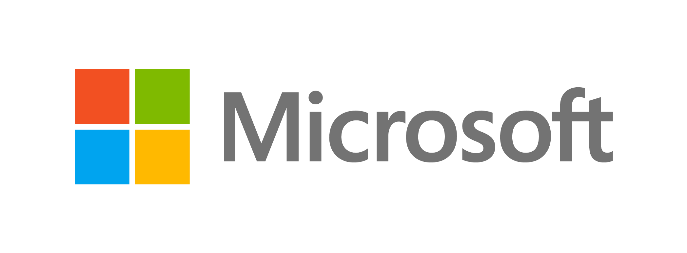 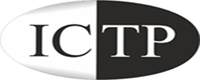 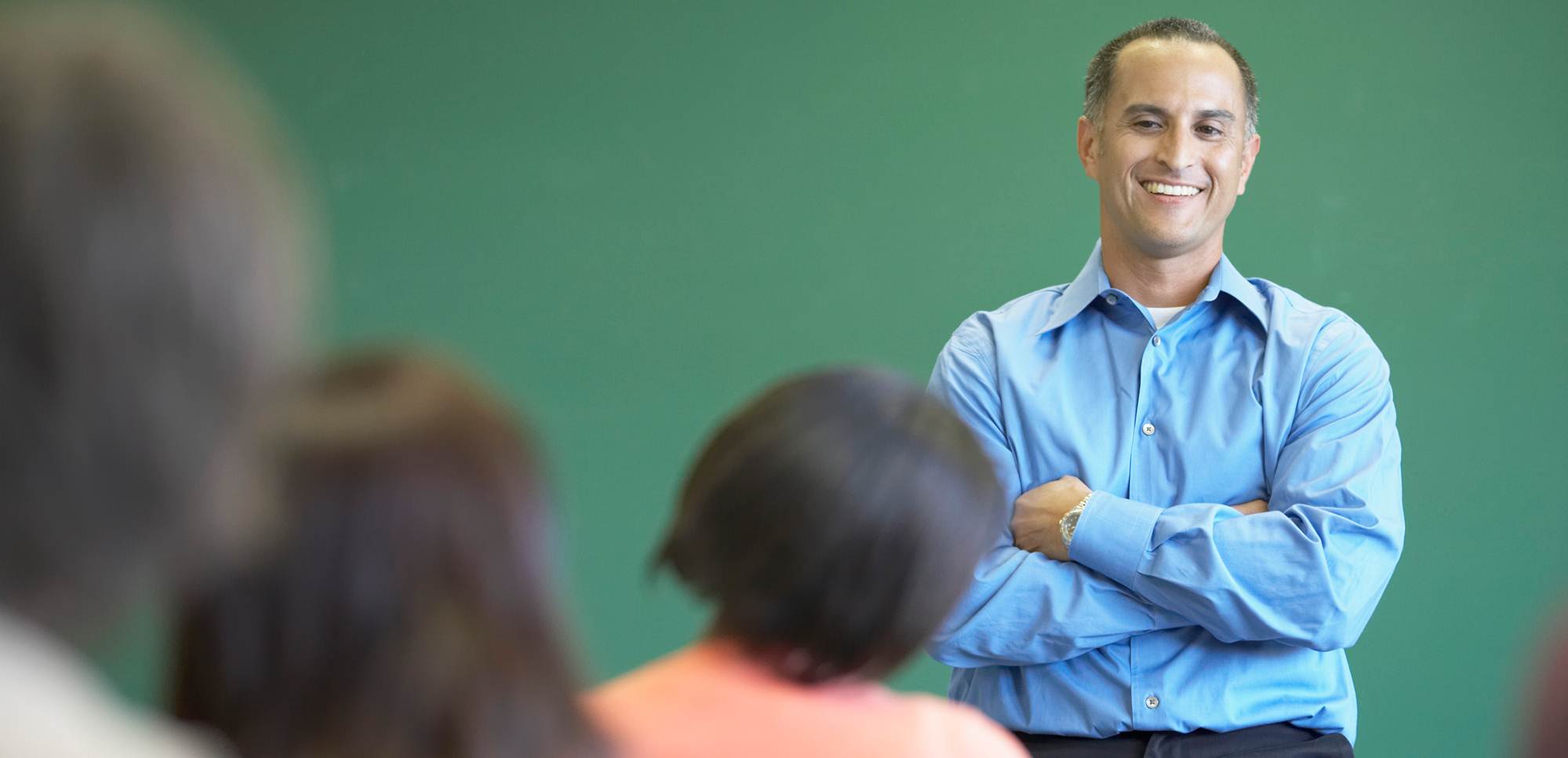 To Grow More
Leave What you have learnt Behind …..
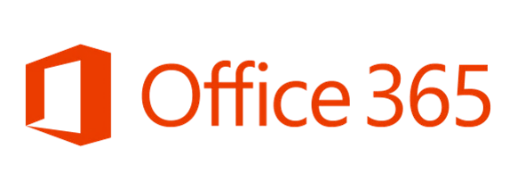 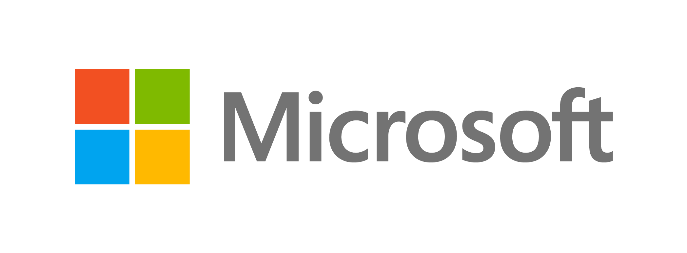 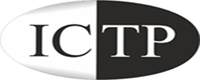 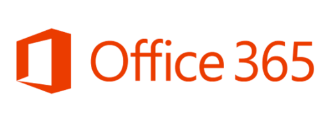 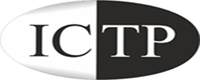 الحلقة الثانية

في هذه الحلقة سوف نتعرف علي كيفية البدء في استخدام
Office 365 for Education
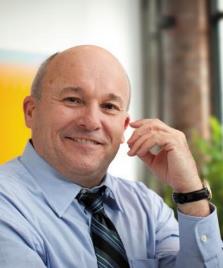 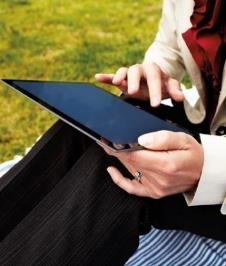 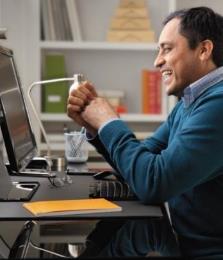 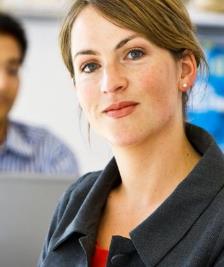 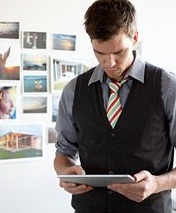 Anywhere
Access
Work
Together
Easy
IT
Best
Value
Look
Professional
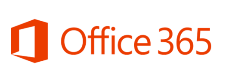 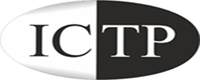 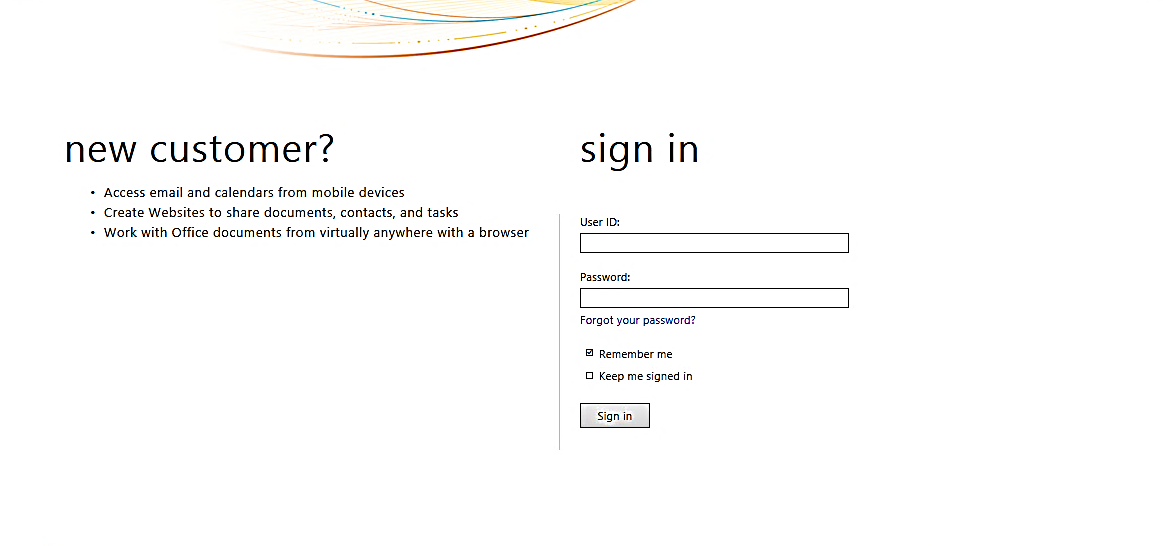 اكتب اسم المستخدم 
هنا
اكتب كلمة المرور
هنا
اضغط هنا
https://portal.microsoftonline.com يرجي الدخول علي الموقع التالي
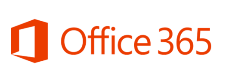 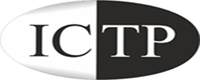 الصفحة الرئيسية Home Page
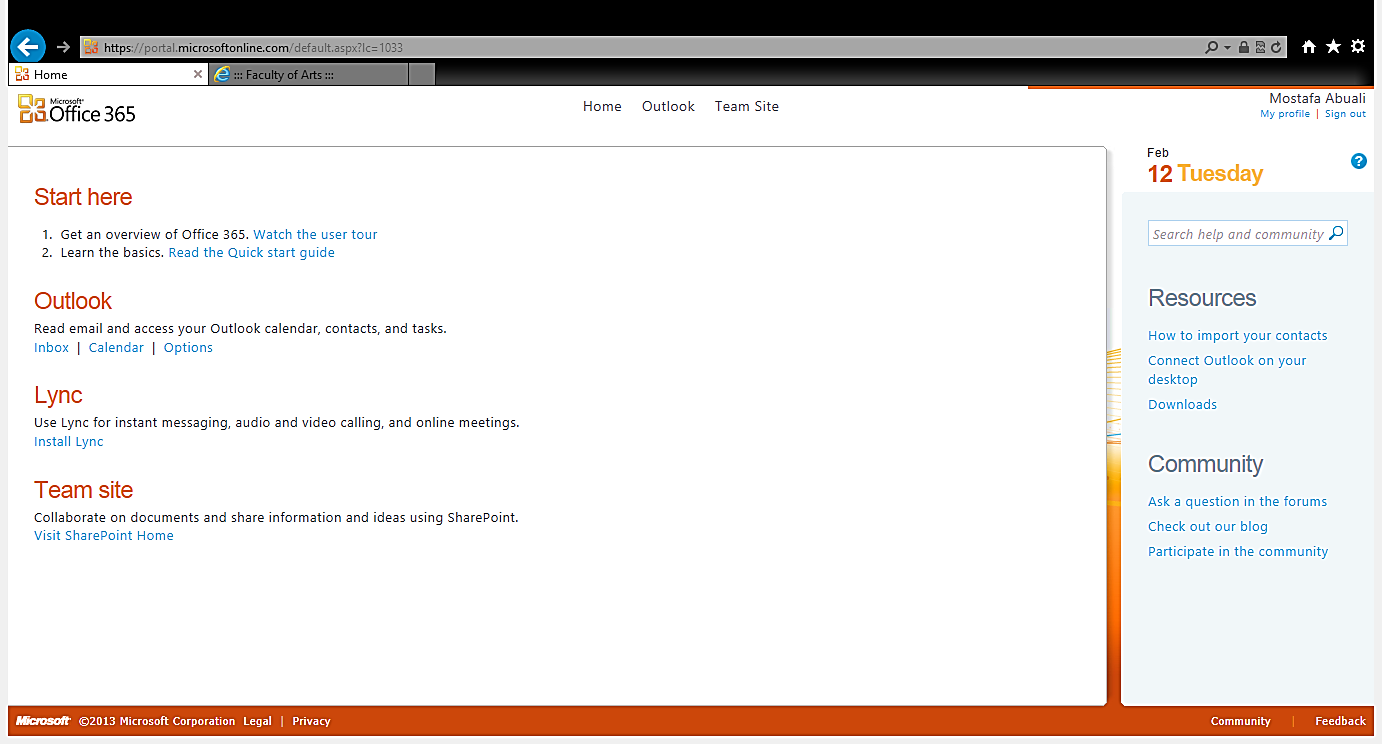 القائمة الرئيسية
لتغير كلمة المرور و وضع الصورة الشخصية
تستطيع تحميل برنامج Lync من هنا
الخدمات المتاحة من خلال برنامج Office 365 for Education
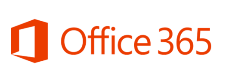 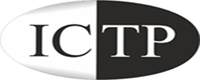 الدخول إلي البريد الإلكتروني
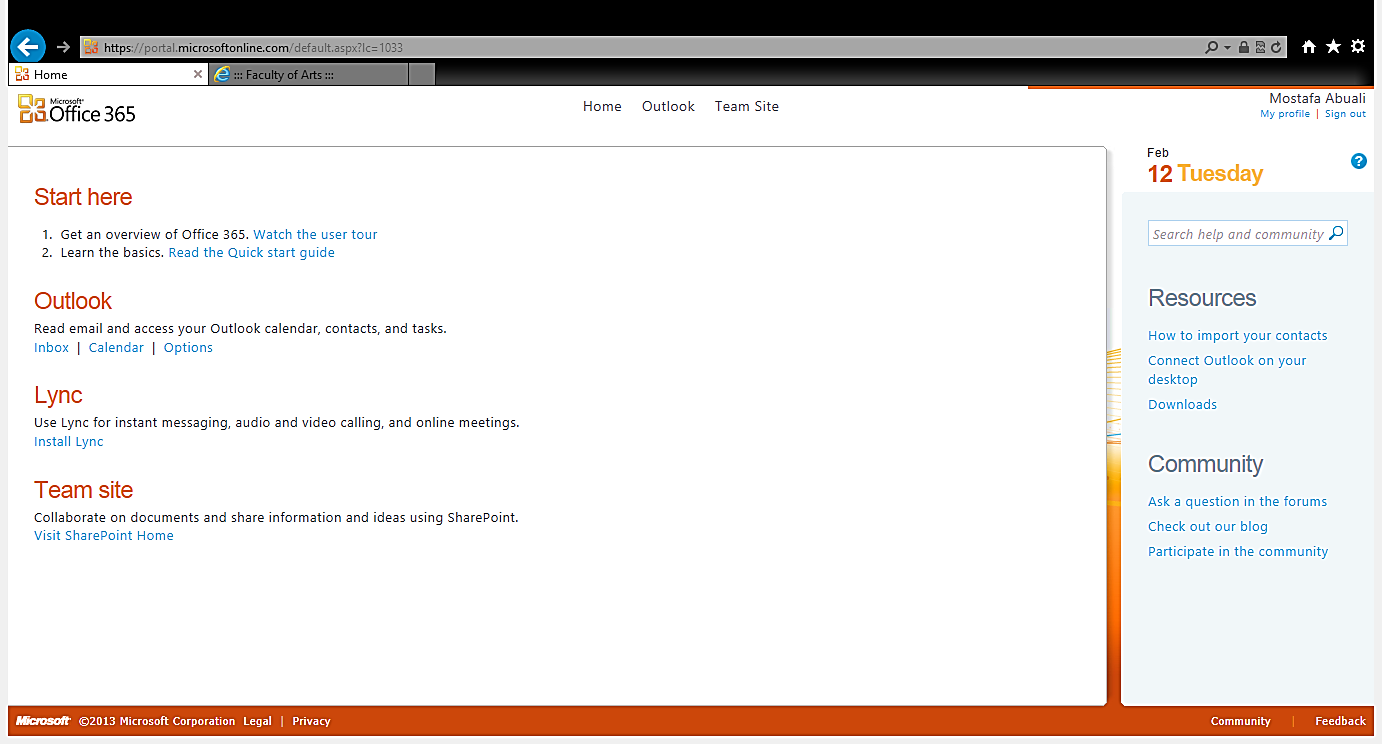 للبدء في استخدام البريد الإلكتروني إضغط هنا
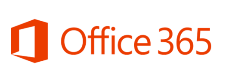 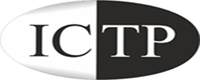 اختيار التوقيت و اللغة
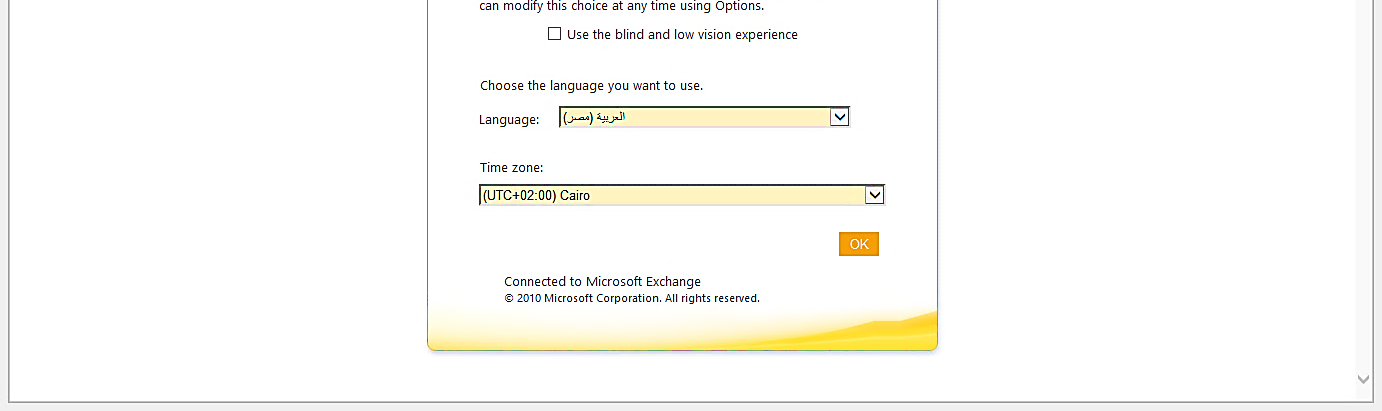 تستطيع اختيار اللغة 
من هنا
اضغط OK  للدخول علي البريد الإلكتروني
تستطيع اختيار التوقيت
من هنا
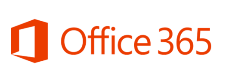 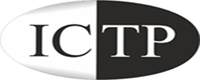 واجهة المستخدم
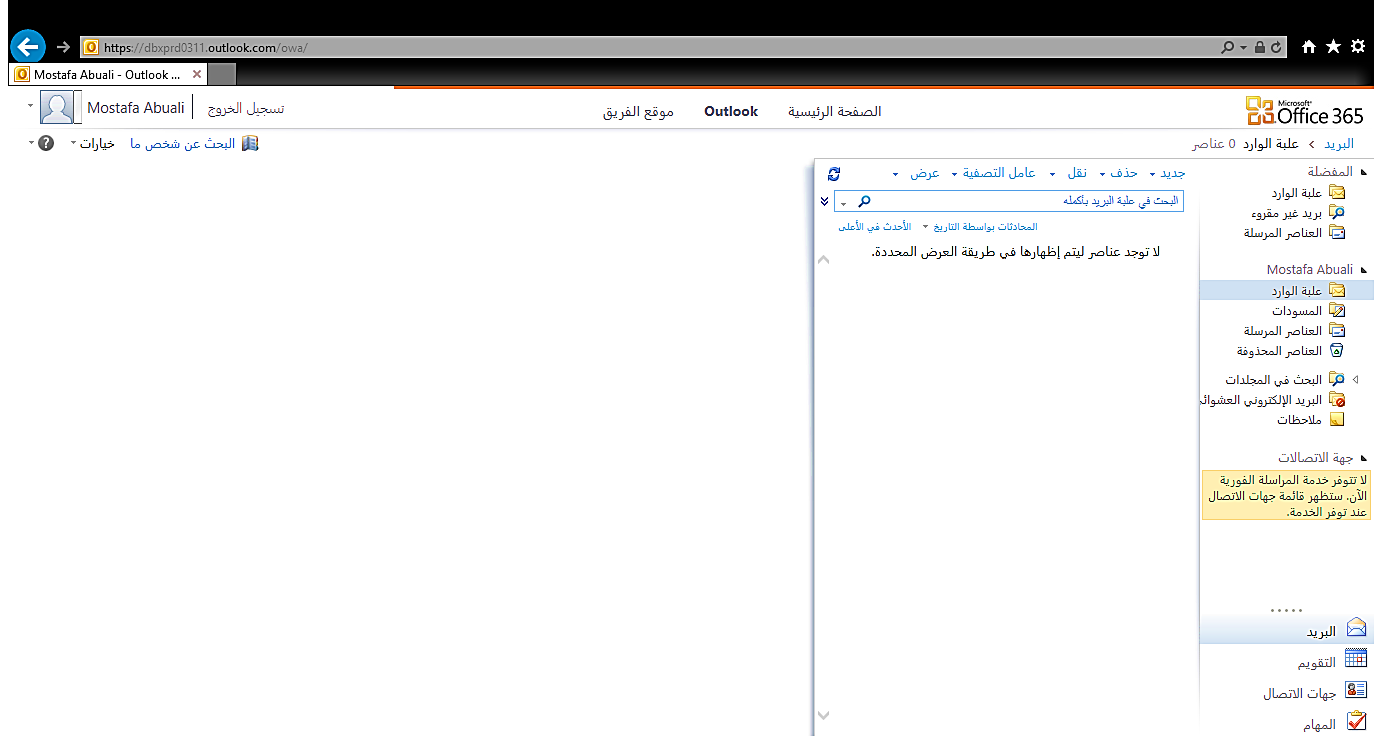 و بهذا تكون قد قمت بتفعيل حساب البريد الإلكتروني لخدمة
 Office 365 for Education
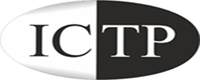 لمزيد من المعلومات يمكنك مراسلتنا علي 
 mis@bu.edu.eg
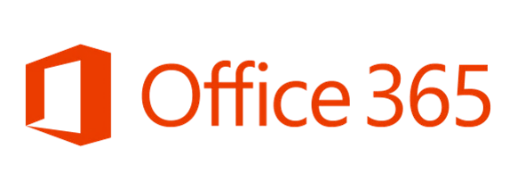